ШКІЛЬНИЙ БУЛІНГ
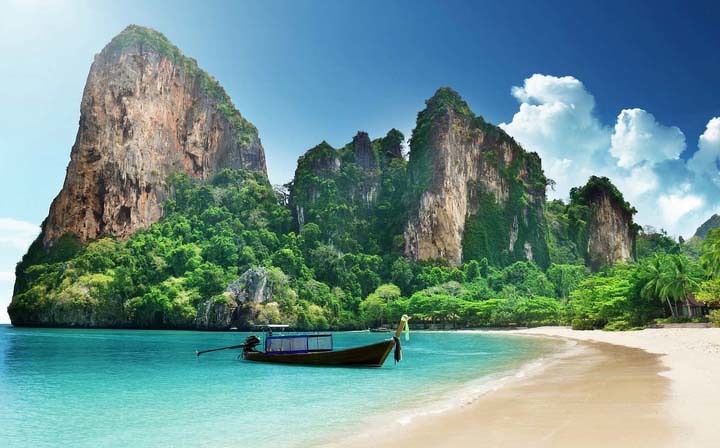 Правила:-слухати і чути;- бути активним;- не критикувати:- взаємоповага;- конфіденційність;- правило “піднятої руки”
Шкільна служба порозуміння                       “Коло друзів”Кривченської ЗОШ І – ІІІ ступенівКоординатор: Башняк Т.В.Медіатори: Дикун Ольга,  Вархал Надія, Румак Сергій,Николаїшин Юрій, Гусак Наталя,Хома Андрій.
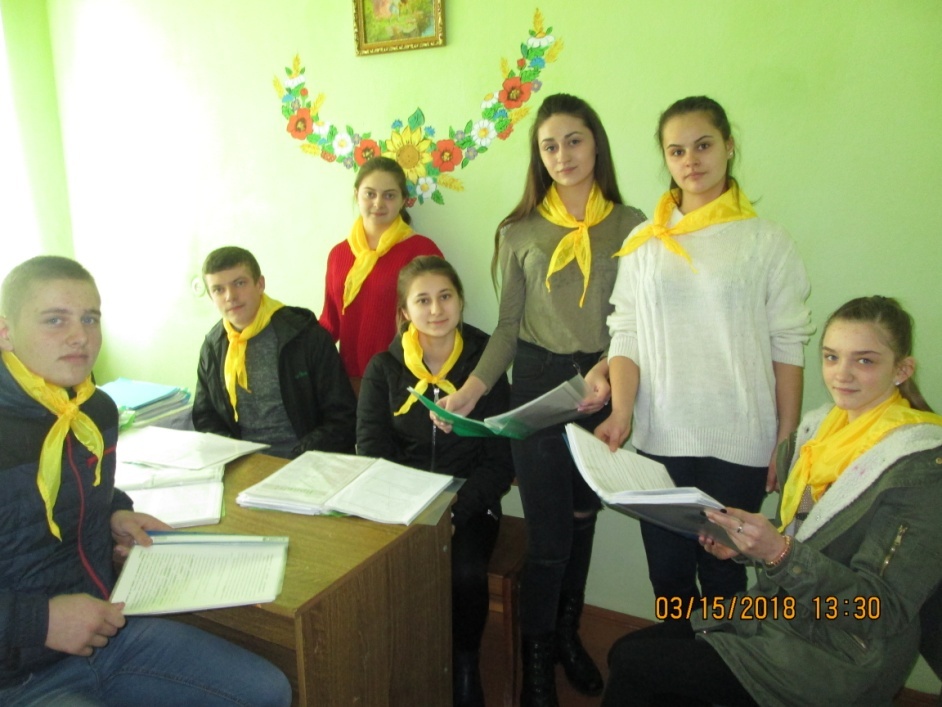 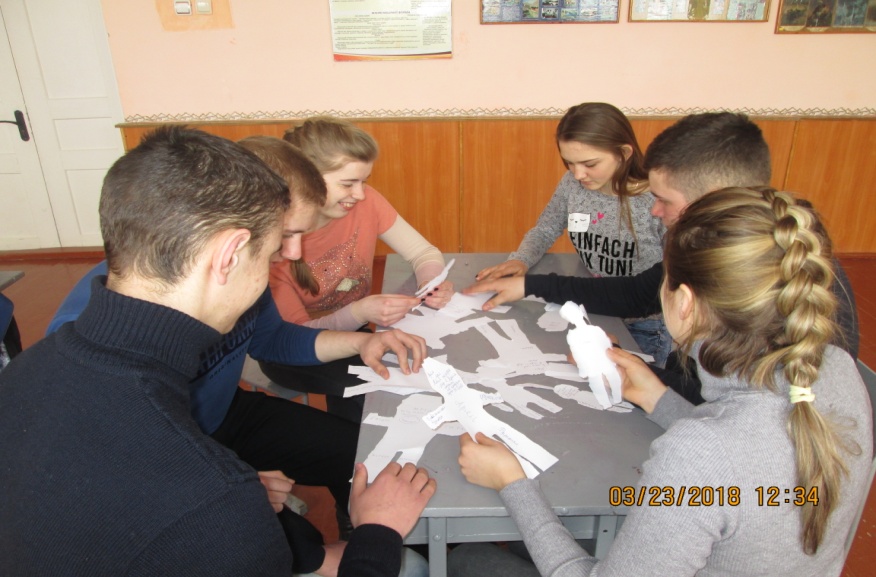 БУЛІНГ
(від англ. bully – хуліган, задирака, грубіян, «to bully» - задиратися, знущатися) – тривалий процес свідомого жорстокого ставлення, агресивної поведінки з метою заподіяти шкоду, викликати страх, тривогу або ж створити негативне середовище для людини.
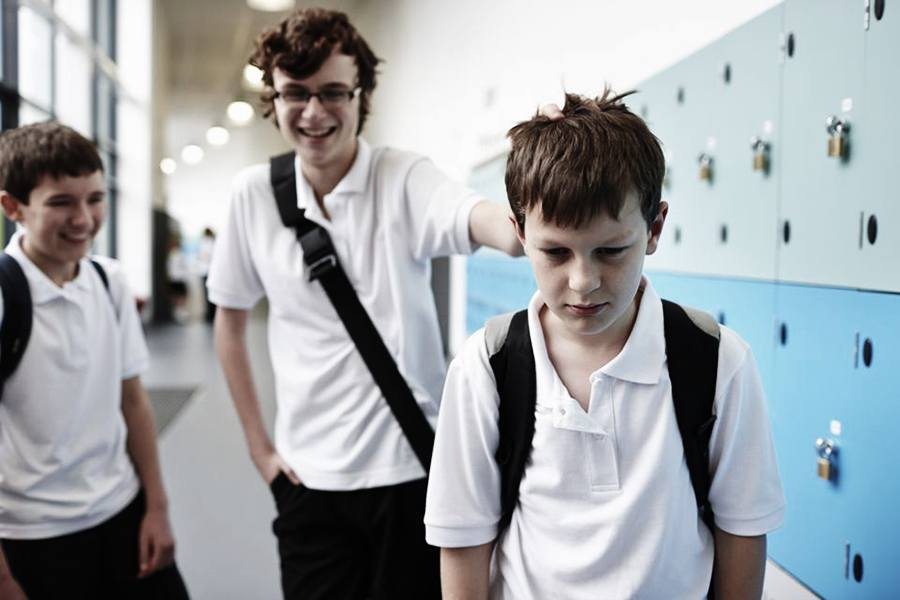 Головні компоненти:- агресивна та негативна поведінка;- здійснюється систематично;- відбувається у відносинах, учасники яких мають неоднакову владу;- така поведінка є навмисною.
ОСНОВНІ МЕХАНІЗМИ РОЗВИТКУ БУЛІНГУ:
Переслідувач (кривдник, агресор)                                                                    Постраждала                                                                          дитина                                                      Спостерігач                                                  (жертва)
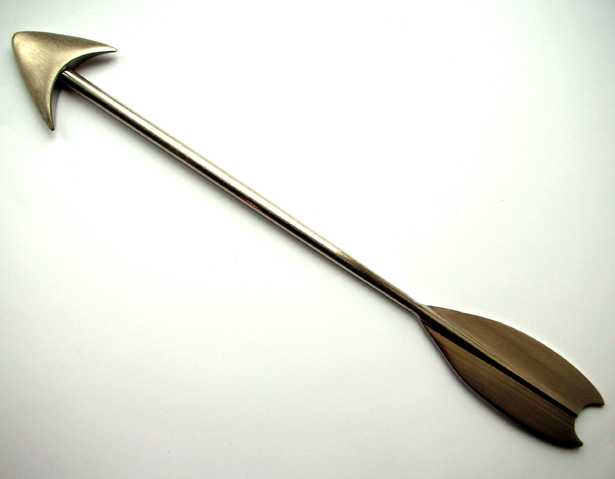 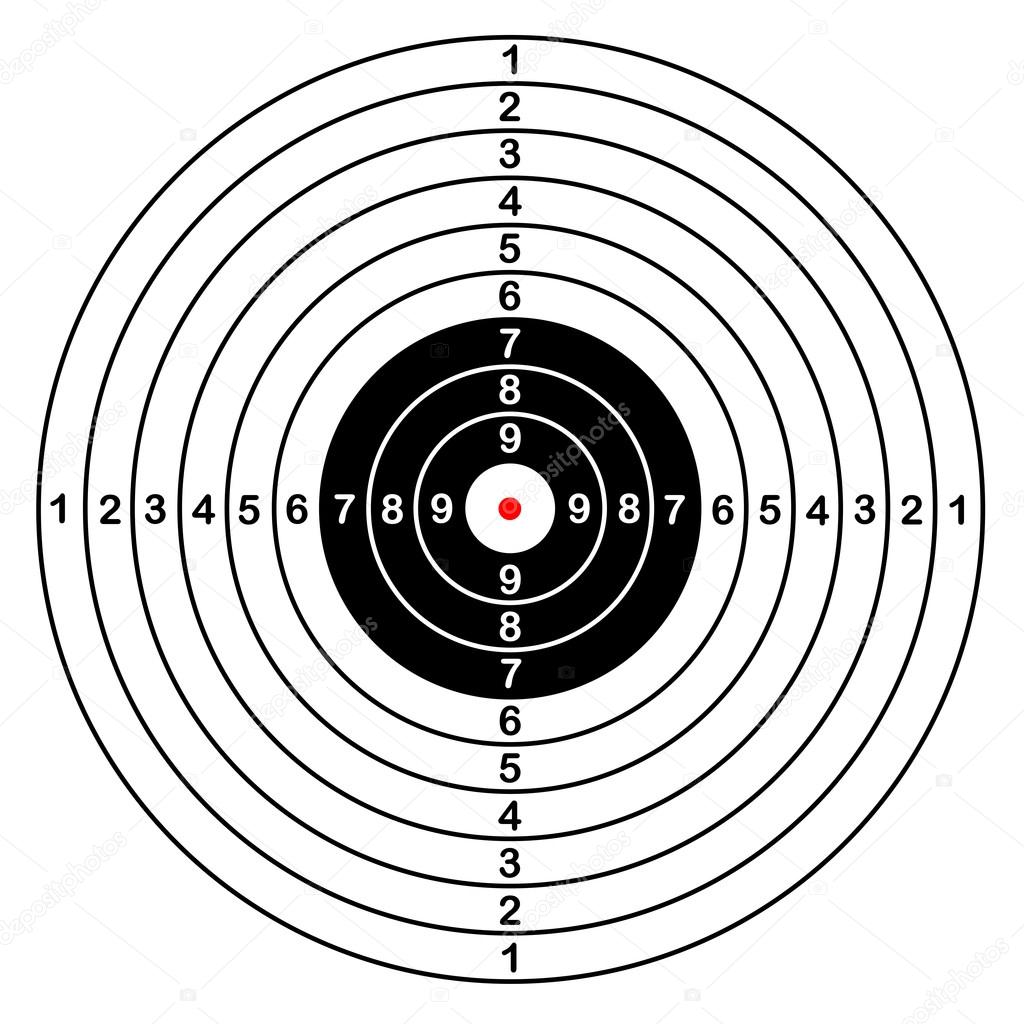 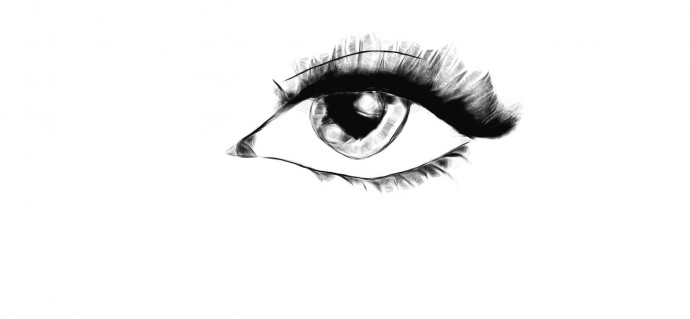 Приймають активну участь в булінгу завжди три групи дітей:
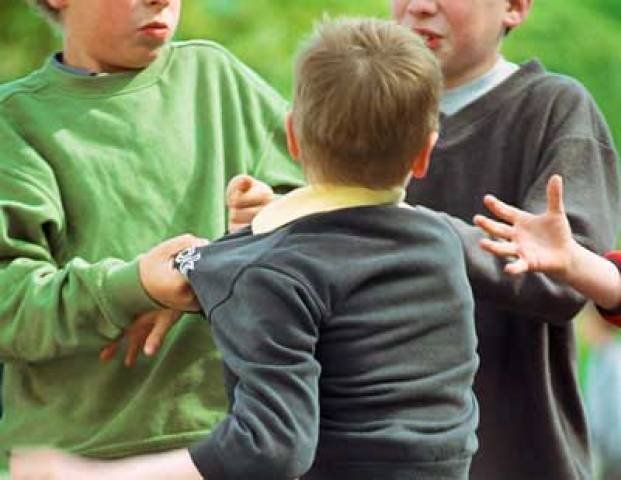 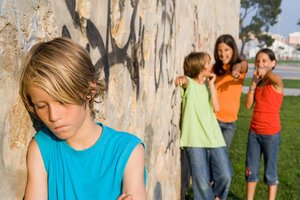 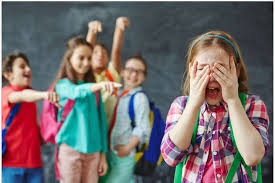 Види булінгу:
фізичний
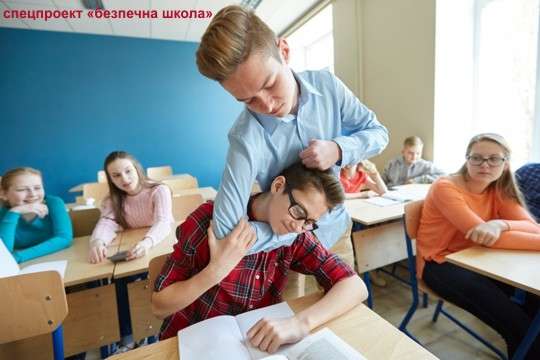 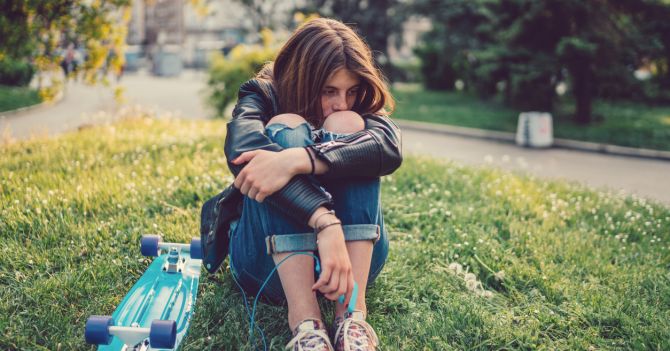 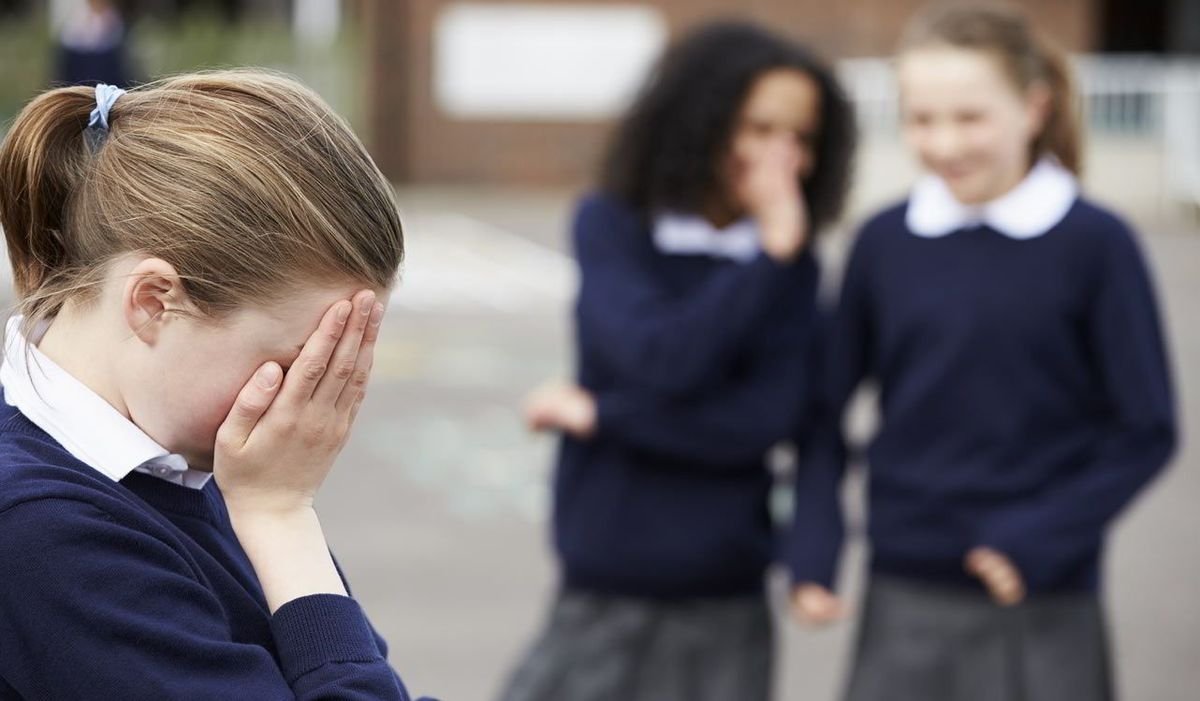 психологічний
сексуальний
економічний
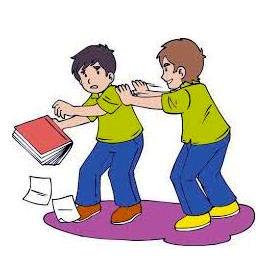 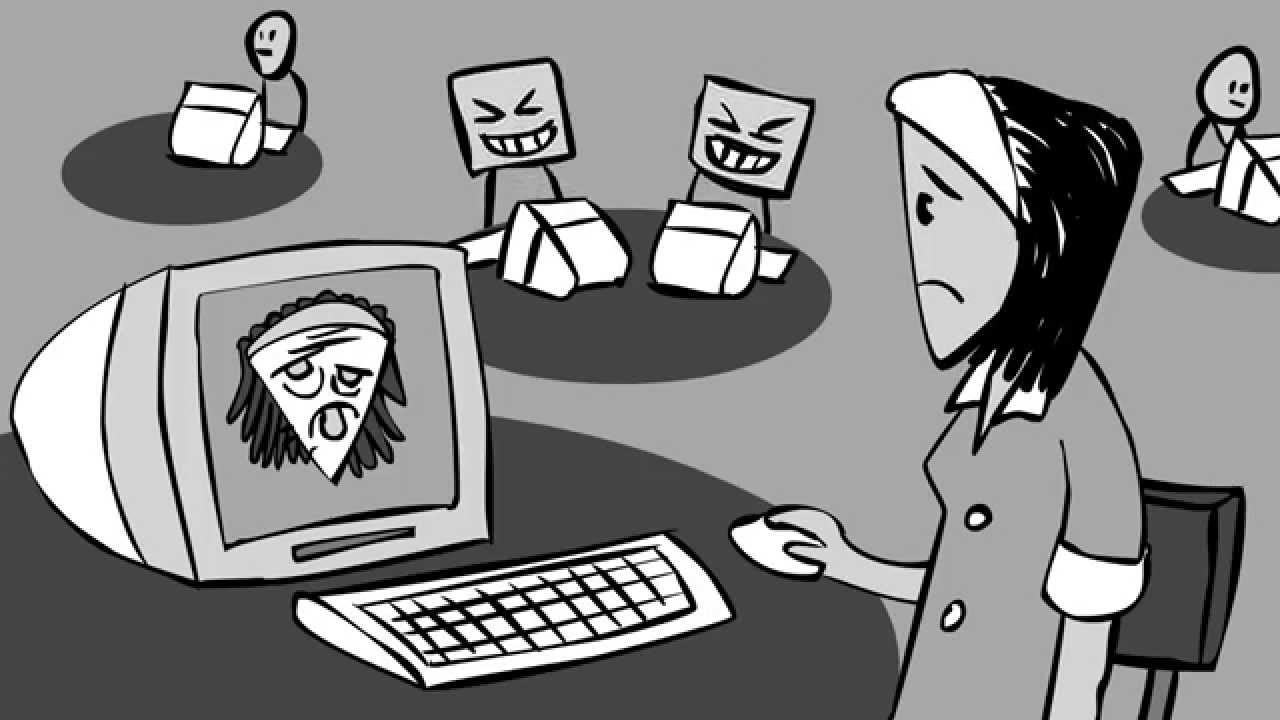 кібербулінг
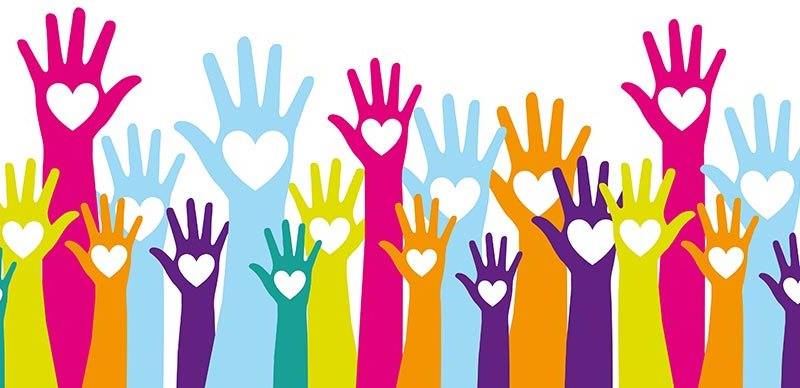 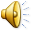 НАСЛІДКИ ДЛЯ ЖЕРТВИ БУЛІНГУ В ШКОЛІ• Розлади психіки. Навіть один випадок булінгу залишає глибокий емоційний шрам, що вимагає спеціальної роботи психолога.• Труднощі у взаєминах. У більшості випадків залишаються самотніми на все життя. Більше спілкуються в соціальних мережах, ніж в реальному світі.• Хвороби. Близьким результатом булінгу дуже часто бувають фізичні нездужання. Можливі розлади сну і переростання травми в психосоматику.
АГРЕСОР БУЛІНГУ В ШКОЛІ,ХАРАКТЕРИСТИКА БУЛЕРА:


• Неврівноваженість, самозакоханість. Запальність, імпульсивність і хибний характер з надмірно завищеною самооцінкою. Авторитет піднімається не за рахунок особистих досягнень, а шляхом приниження інших. Іноді булінг для дівчаток - це інструмент для боротьби з суперницями. При цьому жертва необов'язково повинна кидати виклик явно. Досить бути красивішою та успішнішою.

• Надмірна злість, ворожість, бажання «почухати кулаки». Відчуває презирство до слабших. Фізичний розвиток в нормі або вище. Всі питання вирішує за допомогою конфліктів, крику, шантажу, фізичних загроз і побоїв. Часто бреше. Присутні садистські нахили.

• Підвищене положення в суспільстві. Діти з багатих сімей ні в чому не знають відмови, на всі їхні витівки батьки закривають очі, вважаючи за краще відкупитися солідною сумою, ніж проводити час разом. Дитина з дитинства звикає, що все купується і продається, а будь-яка його дія не тягне за собою наслідків, крім як трохи спорожнілого сімейного рахунку.
7 кроків, які можна зробити зараз.   СТОП!  булінг.1. Кожна дитина потребує схвалення. Хваліть дітей.2. Сучасне мислення. Карання, цькування дітей уже в минулому.3. Формування моральних якостей. Крик дитина не сприймає.4. Обговорення дій учнів. Не оцінюйте дітей особисто.5. Життя за межами школи  приємне та безпечне. Цькування  - це неприйнято.6. Розвиток творчих здібностей.7. Запобігати цькуванню треба починати на рівні дитячого садка.
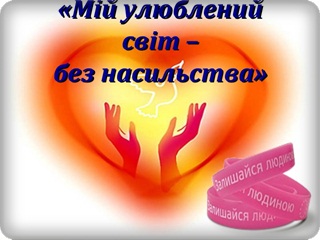 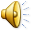